Разработка урока по литературному чтениюС.В. Михалков «Если»
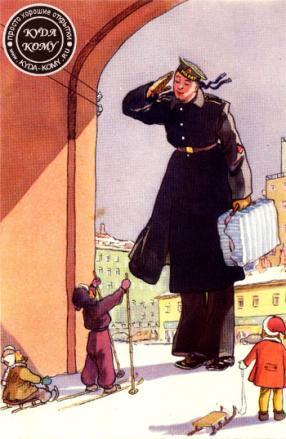 Начинается урок, Он пойдёт ребятам впрок,Постарайтесь всё понять,Учитесь тайны открывать,Ответы полные давать,Чтоб за работу получатьТолько лиши оценку «пять»!
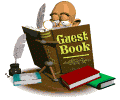 Заклеили клеем прочноИ ко мне прислали срочно.Я его не пожалею:Получу и вмиг расклею.
(Конверт)
Литературная викторина
В доме восемь дробь один
У заставы Ильича
Жил высокий гражданин
По прозванью..................

Я сегодня сбилась с ног
У меня пропал щенок
Два часа его звала,
Два часа его ждала.
За уроки не садилась 
И обедать не могла.
                              (Мой щенок)
-А у меня в кармане гвоздь.
-А у вас?
-А у нас сегодня гость.
-А у вас?
-А у нас сегодня кошка 
Родила вчера котят.
Котята выросли немножко
А есть из блюдца не хотят.
                              (А что у вас)
В одном переулке
Стояли дома.
В одном из домов 
Жил упрямый Фома.
Ни дома, ни в школе
Нигде никому-
Не верил
Упрямый Фома
Ничему
                               (Фома)
-На прививку! Первый класс!
-Вы слыхали? Это нас!...
Я прививки не боюсь:
Если надо – уколюсь!
Ну подумаешь, укол!
Укололи, и пошёл…
                          (Прививка)
Сергей Владимирович Михалков(13 марта 1913- 27 августа 2009г.)
Пером – оружием своим,                                                               Что я в руках держу, -          
    Всем честным людям трудовым 
     Я, как солдат, служу. 
               С. Михалков
С.В. Михалков.
Сергей Владимирович Михалков родился 13 марта 1913 года в Москве. Способность к поэзии у Сергея обнаружились в 9 лет.
В 1935 году выходит первое известное произведение, ставшее классикой советской детской литературы — поэма
Сергей Владимирович Михалков
В годы Великой Отечественной войны Михалков находился в рядах Красной армии, работал в армейской печати.
После Великой Отечественной войны Михалков продолжил свою литературную деятельность.
Сергей Владимирович Михалков – автор текста гимнов Советского Союза и гимна Росси
Книги Сергея Михалкова
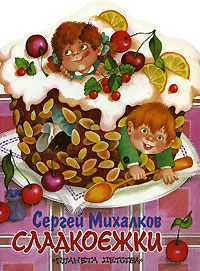 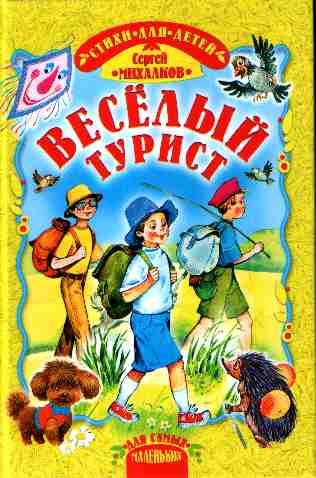 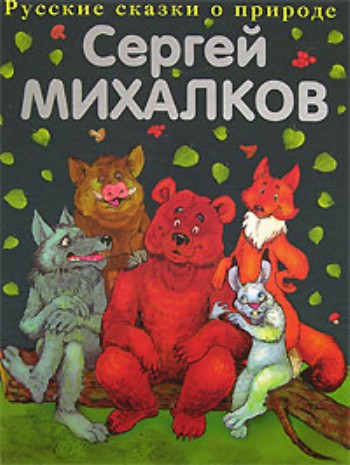 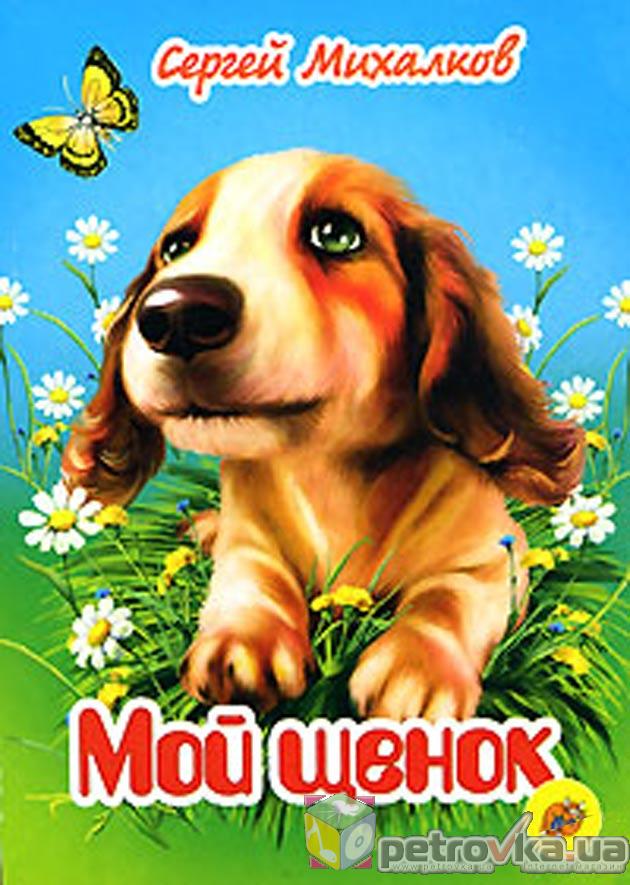 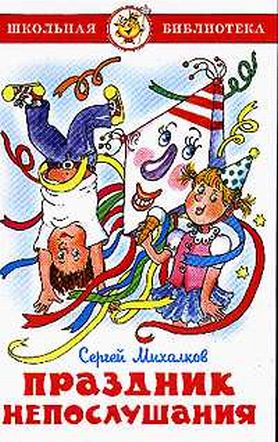 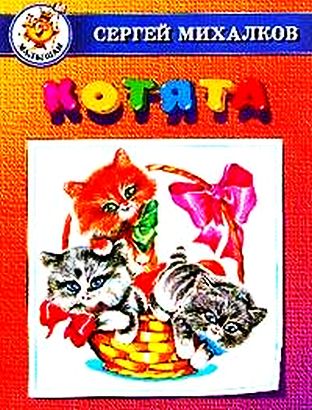 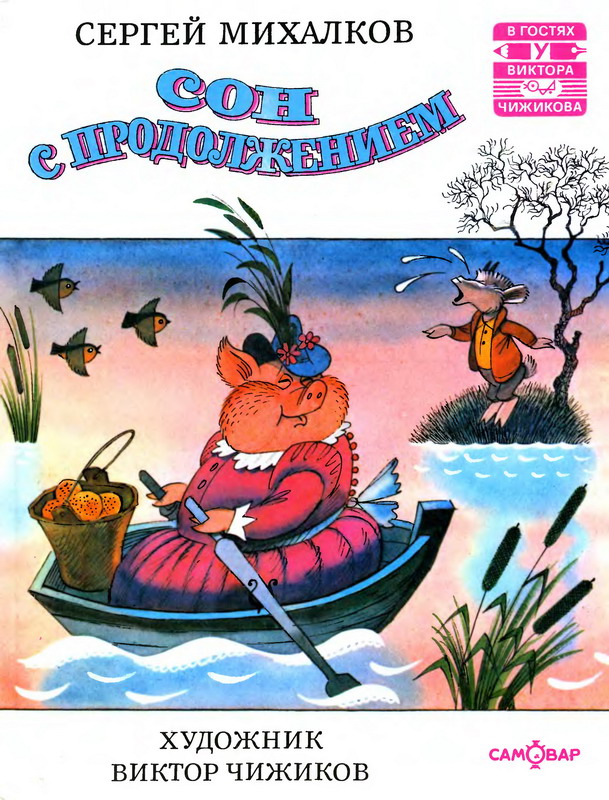 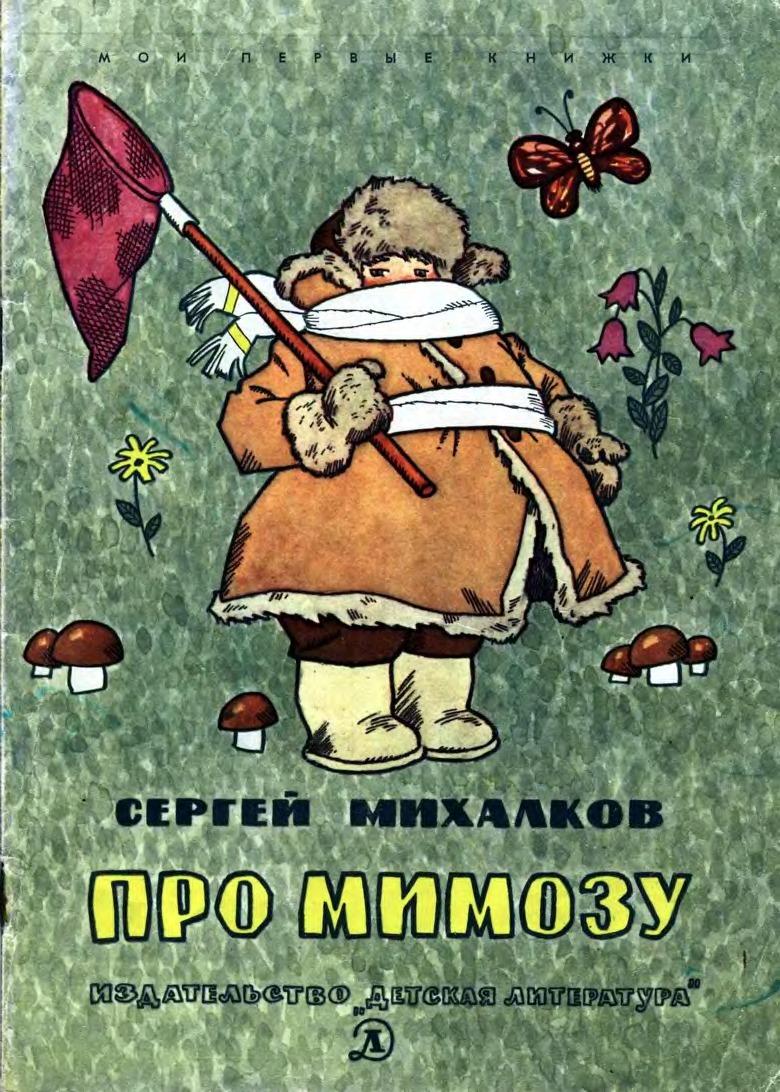 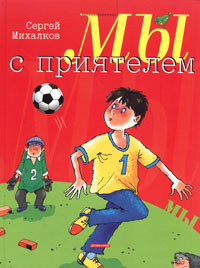 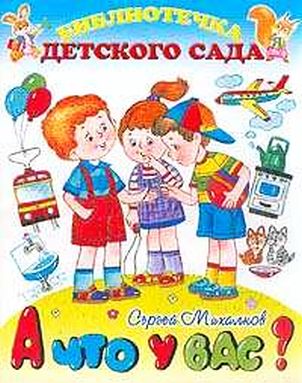 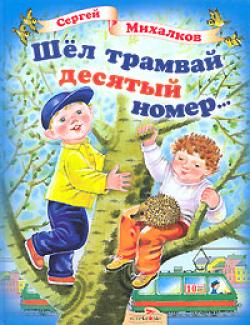 «В мировой детской литературе есть сегодня хорошие книги, созданные на десятках разных языков. Есть книги-учителя, строгие и взыскательные. Есть книги-приятели. Есть книги-волшебники. Есть книги-солдаты. И каждая новая хорошая детская книга – это праздник для тысяч юных граждан планеты "Земля"».                                                                      	                                        С.В. Михалков
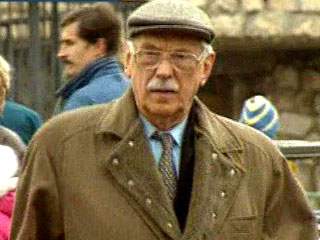